What do i know about max ?
It’s first period and the students were given a math problem to think about. They have 10 minutes to calculate the solution for his math task, but Max is not working on it, but instead he is drawing something. Even when the teacher tries to encourage him nicely to work like the others do, he gets angry and upset saying he will not do it and lies down on the desk. The teacher knows that Max is very good student in different subjects, but he really struggles with mathematics, he usually has problem to complete any task given in the class and it makes him upset and uncertain about himself. The kids are starting to make fun of him, because he never knows the answer even for really easy math problems.
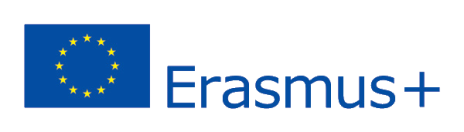 ERASMUS + 2019-1-PL01- KA201-06486
1. Stages of building a strategy for working with a student with specific learning disabilities (SLD)
Causes of specific learning disabilities
Factors that might influence the development of specific learning disorders include:
Family history and genetics. A family history of learning disorders increases the risk of a child developing a disorder.
Prenatal and neonatal risks. Poor growth in the uterus, exposure to alcohol or drugs before being born, premature birth, and very low birthweight have been linked with learning disorders.
Physical trauma. Head injuries or nervous system infections might play a role in the development of learning disorders.
Environmental exposure. Exposure to high levels of toxins, such as lead, has been linked to an increased risk of learning disorders.
Psychological trauma. Psychological trauma or abuse in early childhood may affect brain development and increase the risk of learning disorders.
Symptoms of specific learning disabilities
A) Dyslexic manifestations
-children may have difficulty with the following skills:
Reading at a typical pace
Understanding what they read
Recalling accurately what they read
Making inferences based on their reading
Spelling

B) Dysgraphic manifestations
illegible writing despite sufficient time and attention to the task,
slow and labor-intensive handwriting
handwriting that's hard to read
difficulty putting thoughts into writing
written text that's poorly organized or hard to understand
trouble with spelling, grammar and punctuation
Symptoms of specific learning disabilities
C) Dyscalculic manifestations
Understanding how numbers work and relate to each other
Calculating math problems
Memorizing basic calculations
Using math symbols
Understanding word problems
Organizing and recording information while solving a math problem
Consequences
Language processing disabilities can make reading and writing slow and challenging, and memory issues can result in a student having to reread a piece of text or listen to spoken instructions many times. 
These students also may need more time to process information before answering questions or replying when spoken to, which can result in difficulties contributing to classroom or group discussions.
Organization and planning can also be impaired, resulting in difficulty keeping track of assignments or supplies and submitting work on time.
Because of frustration of not being able to read/write or do math properly, students may purposefully misbehave in class to disguise SLD.
INTERVENTIONS
INTERVENTIONS
What do i know about Olivia?
Olivia is late for school again, because she forgot her books at home and then she missed the bus. She usually has a lot of trouble “getting organized” for school. At school she has a lot of difficulties in “sizing up” the demands of school assignments and applying the proper amount of effort to tasks. She usually thinks that assigned tasks are much easier than they really turn  out  to  be, that  the  amount  of  effort expended  was  sufficient  when, actually, it  was  much less than needed and often believing that she did well on a task when she did very poorly. Also her sense of time is poor when working on academic tasks.
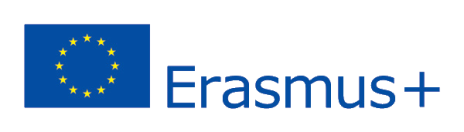 ERASMUS + 2019-1-PL01- KA201-06486
2. Stages of building a strategy for working with a student with executive function disorder (EFD)
Introduction
Executive functions are necessary for goal-directed and problem-solving behavior in all aspects of life, whether academic, vocational, or social. 
Executive function skills help people complete tasks and interact with others. They include a range of skills, such as:
planning and organization
concentrating and controlling mental focus
analyzing and processing information
controlling emotions and behavior
remembering details
managing time
multitasking
problem-solving.
Causes of Executive function disorder
Specialists are not sure why some people have executive function disorder (EFD). 
Executive functions impairment may be heritable, or passed from parent to child, so a parent with EFD may have a child with EFD. 
Executive dysfunctions could be also the result of differences in the specific part of the brain. 
A variety of conditions can impact executive function. These conditions can include:
depression
obsessive-compulsive disorder
schizophrenia
fetal alcohol spectrum disorders
learning disabilities
autism
drug or alcohol addiction
stress or sleep deprivation
Symptoms of EFD
Symptoms of executive dysfunction can vary, so not everyone with this condition will have the same exact signs. Symptoms can include:
misplacing papers, homework, or work or school materials,
difficulty with time management,
difficulty organizing schedules,
trouble keeping workplace or bedroom organized,
constantly losing personal items,
inability to solve problems 
sometimes can include trouble with speech/motor control,
difficulty dealing with frustration or setbacks,
trouble with memory recall or following multistep directions,
inability to self-monitor emotions or behavior etc.
Consequences of EFD
Executive functions are essential for regulating targeted behavior and include processes such as working memory, concentration of attention, inhibition, switching between tasks, and motivation to perform. 
Their deficits can significantly hinder the quality of life. For example, deficiencies in concentration of attention can hamper academic and work performance, while impulsivity can lead to increased risk-taking and associated consequences.
Poor EF skills put children at risk for ineffective interactions with people as well as the environment, leading to significant and lasting cognitive and social difficulties
interventions
interventions
WHAT DO I KNOW ABOUT ANDY?
Andy is very nice 12 years old boy, but he has sometimes problem with moodiness and self-control, always fidgeting, never pays attention. A lot of teachers think, that he is a bad student, cause he always interrupts his classmates and the teachers while explaining curriculums. His desk is always messy, he often forgets his assignments and books at home. He usually doesn’t focus on anything lesson related for longer than few minutes.
WHAT DO I KNOW ABOUT ANDY?
On today’s science class, he was constantly standing up with no real purpose, moving from chair to chair, talking aloud and interrupting his classmates with his talking. He is constantly demanding attention of the teacher or his classmates with this behaviour. He basically ignored the instructions given by Mrs. Rose. Even when he finally sat down, he was still clicking with pen or kicking into chair and standing up and down.
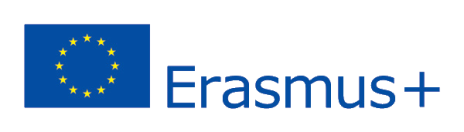 ERASMUS + 2019-1-PL01- KA201-06486
3. Stages of building a strategy for working with a student with attention deficit hyperactivity disorder (ADHD)
Introduction
Attention Deficit Hyperactivity Disorder - ADHD and Attention Deficit Disorder -ADD are multifunctional neurodevelopmental disorders because they involve genetic, biological and psycho-social factors. 
They are most common developmental disorders in childhood.
The disorder is chronic with a significant impact on child’s quality of life, prevents the use of intellectual abilities, limits the achievement of potential academic and social success, and often provokes negative reactions in the environment. 
One of the most impairing aspects of childhood ADHD is the robust relation with prolonged academic underachievement. characterized by lower seatwork completion and accuracy, on-task behavior and homework performance than their peers.
Symptoms of ADHD/ADD
A) Predominantly inattentive type. 
Inability to concentrate for the necessary long time in school work, in the elaboration of tasks, work activities or in play.
Significant difficulties in following the instructions.
Inability to complete schoolwork or homework smoothly.
Significant difficulties in organizing own activities, planning work/games.
Rejecting tasks and activities that require concentration or increased mental effort (listening to fairy tales, writing homework).
Frequent loss of things needed to develop tasks or perform activities.
Easy diversion of attention - concentration is excessively often distracted by external influences.
Fast and inconsistent work on the submitted assignments is characteristic etc.
Symptoms of ADHD/ADD
B) Predominantly hyperactive/impulsive type. 
Excessive psychomotor restlessness - constantly running around the class (during class) or room, constantly fidgeting in a chair, permanent pointless kicking, swinging, frequent getting up from the chair etc.
Rapid changes in the subject of interest.
Excessive verbal activity - constant talking, jumping into speech, asking questions, snorting answers before teacher completes a question. Often gives ill-considered, impulsive answers.
Difficulties with self-control and regulation of one's own behavior.
Inability to postpone the satisfaction of one's need, intensive demand for its immediate fulfillment. Thoughtless, impulsive action, regardless of the consequences or risks.
Affective instability, frequent significant affective breakdowns, especially outbursts of anger and crying. 
Significant difficulties in complying with instructions, orders, school rules, non-respect of authorities etc.
Causes of ADHD/ADD
While the exact cause of ADHD is not clear, research efforts continue. Factors that may be involved in the development of ADHD include genetics, the environment or problems with the central nervous system at key moments in development.
Risk factors for ADHD may include:
Blood relatives, such as a parent or sibling, with ADHD or another mental health disorder.
Exposure to environmental toxins — such as lead, found mainly in paint and pipes in older buildings.
Maternal drug use, alcohol use or smoking during pregnancy.
Premature birth.
Consequences of ADHD/ADD
Impairment in cognitive functions and selective selection -– impaired working and verbal memory, spatial imagination, reduced ability to perceive perspective, to solve geometric problems, inability to choose the essentials from the information.
Failure of sequencing and implementation of the plan - inability to divide the task, plan gradual steps, work towards the result. 
Moodiness - rapid mood swings, unpredictable emotional reaction, gets angry easily, is immediately ready to act aggressively, prone to negativistic reactions.
Intolerance - chronic aggression towards some people, destructive behavior etc.
Inability to submit to authority and rules -children get angry, they are deliberately annoying, they argue with adults (opposition behavior)
Less resistance to failure, criticism, insult 
Low self-esteem - children have problems realizing their own value, they feel insecure, they have unpleasant feelings, they experience embarrassment.
Avoiding homework - due to a concentration problem, writing homework is often a problem, the more children are forced into homework, the greater the resistance.
Intervention
Intervention
What do we know about alice?
Alice and she is transfer student from different school. Although Alice always earned good grades at her old school, her grades have steadily dropped. She has made no friends and tends to spend her extra time at school with a few select teachers. She whines often, is extremely shy, and does not embrace interests common to teenage girls. She is no table to focus or complete any task she starts to work on. She has lost interest in most daily activities, cries often, and has a difficult time being focused on anything.
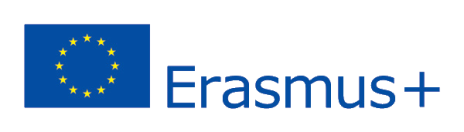 ERASMUS + 2019-1-PL01- KA201-06486
4. Stages of building a strategy for working with a student with internalizing problems
INTRODUCTION
The concept of ‘internalizing behaviour’ reflects a child’s emotional or psychological state and typically includes depressive disorders, anxiety disorders, social withdrawl or somatic complaints. 
Depression is a serious medical condition in which a person feels very sad, hopeless, and unimportant and often is unable to live in a normal way. Children who are depressed may pretend to be sick, refuse to go to school, cling to a parent etc.
Anxiety is a feeling of worry, nervousness, or unease, typically about an imminent event or something with an uncertain outcome. Anxiety disorders also often co-occur with other disorders such as depression, eating disorders or ADHD.
Social withdrawal is defined as separating or isolating oneself from others. Social withdrawal is fear of, or withdrawal from, people or social situations. 
Somatic/Physical complaints is the tendency to experience and communicate somatic symptoms that are unaccounted for by pathological findings, attribute these to physical illness, and seek medical help
CAUSES OF INTERNALIZING PROBLEMS
Some research suggests girls /women may be especially vulnerable to internalizing disorders. 
Familiality is considered one of the most highly implicated factors in the development of depression and anxiety. 
Negative life events in the social environment, particularly violence, poverty, abuse, bereavement/loss of loved ones, or parental separation, trauma or big life changes are thought to increase the risk for depression, anxiety and somatic complaints. 
Interpersonal relationships and social interactions appear to influence development of anxiety and somatic complaints as well.
SYMPTOMS OF INTERNALIZING PROBLEMS
Depression: 
depressed mood, 
loss of interest in activities, 
sleep disturbance, 
fatigue,
feelings of worthlessness, 
excessive guilt, 
difficulties with concentration 
difficulties with decision making, 
irritability, 
thoughts of death and dying beyond expectations for developmental stages. 
Anxiety
tends to include subjective feelings of discomfort, fear, or dread, 
overt behaviors such as avoidance of stimuli or withdrawal, 
and physiological responses such as sweating, nausea, and general arousal
CONSEQUENCES OF INTERNALIZING PROBLEMS
Internalizing behavior problems are result in poor academic grades and students with sever problems like this are less likely to graduate from high school.
Depressed students often give up more quickly on tasks they perceive as daunting, refuse to attempt academic work they find too difficult, and quickly doubt their ability to independently complete academic tasks or solve problems.
Memory, speech, physical and motor activity, and the ability to plan may also be affected. 
Many depressed children and adolescents are lethargic, speak laboriously, and have difficulty completely expressing thoughts and ideas.
Behaviors children may show include limited social contact, avoidance, needing excessive feedback and reassurance, their activity and expressions are limited.
Interventions
Interventions
What do i know about ZACH?
Zachary is often late for school, he seems very inattentive and doesn’t really have much friends, because his classmates think he is „weird“. He usually needs to check homeworks or shoolwork multiple times after he is done, what makes him often submit it past due. Same thing happens after the school is done, he usually returns few times to check he took everything. He asks to go to the bathroom multiple times during class, what is interupting his classmates, and if Miss Samantha forbids im to go, he gets nervous and even more unfocused.
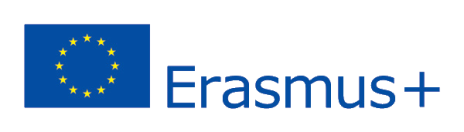 ERASMUS + 2019-1-PL01- KA201-06486
5. Stages of building a strategy for working with a student with obsedant-compulsive disorder (OCD)
Introduction
Obsessive-compulsive disorder (OCD) is a neurological disorder affecting approximately 1 percent of school-age children. 
OCD is characterized by recurring, involuntary obsessions and compulsions that provoke anxiety, consume time, and interfere with typical school functioning.
Obsessions are persistent thoughts, feelings, or images that enter a student’s head and are experienced to an unreasonable and excessive extent. They are involuntary, recurring, and unwanted thoughts that cause feelings of anxiety or dread. 
Compulsions are ritualistic, repetitive behaviors that are often associated with an obsession and are executed to relieve anxiety caused by the obsession. Sometimes there is a clear connection between the obsession and the compulsion (e.g., contamination and washing), but this may not always be the case (e.g., counting behaviors may be used to prevent harm to others).
Causes of ocd
The cause of OCD is unknown, but research suggests that it may relate to a biochemical imbalance that interferes with the way the brain processes information and causes the brain to send false messages of danger.
OCD may be a learned response to reduce anxiety or may be triggered by a stressful event. 
The potential causes of OCD, involving one of or a combination of either are: 
neurobiological, 
genetic, 
learned behaviours, 
pregnancy, 
environmental factors, 
specific events that trigger the disorder in a specific individual at a particular point in time.
Symptoms of ocd
Common obsessions in OCD individuals:
Washing and Cleaning (e.g., excessive showering, hand washing, house cleaning).
Checking (e.g., locks, appliances, paperwork, driving routes).
Counting (e.g., preferences for even or odd numbers, tabulating figures).
Repeating Actions or Thoughts (e.g., turning lights on/off, getting up/down in chairs, rereading, rewriting).
Need to Ask or Confess (e.g., asking for reassurance).
Hoarding (e.g., magazines, flyers, clothing, information).
Ordering and Arranging (e.g.,need for things to be straight, sequenced, or in a certain order).
Repeating Words, Phrases, or Prayers to Oneself (e.g., repeating “safe” words prayers).
Consequences of ocd
Students with OCD typically perform well below their potential in areas of academic achievement. 
This decline in schoolwork often occurs because symptoms of OCD are interfering with concentration and productivity.
Some students may not be able to finish their homework because they are frequently erasing, redoing, and perfecting their work.
Some students may have anxiety attacks during tests or become too depressed to attend school. 
Students with OCD tend to have more learning disorders—specifically, nonverbal learning disabilities—than those without OCD.
Students with OCD may have trouble paying attention in class because they have a hard time disengaging from their own thoughts or are involved in mental rituals in response to their obsessions.
Students with OCD often have problems initiating and completing assigned tasks, paying attention in class, and focusing on classroom activities.
Interventions
Interventions